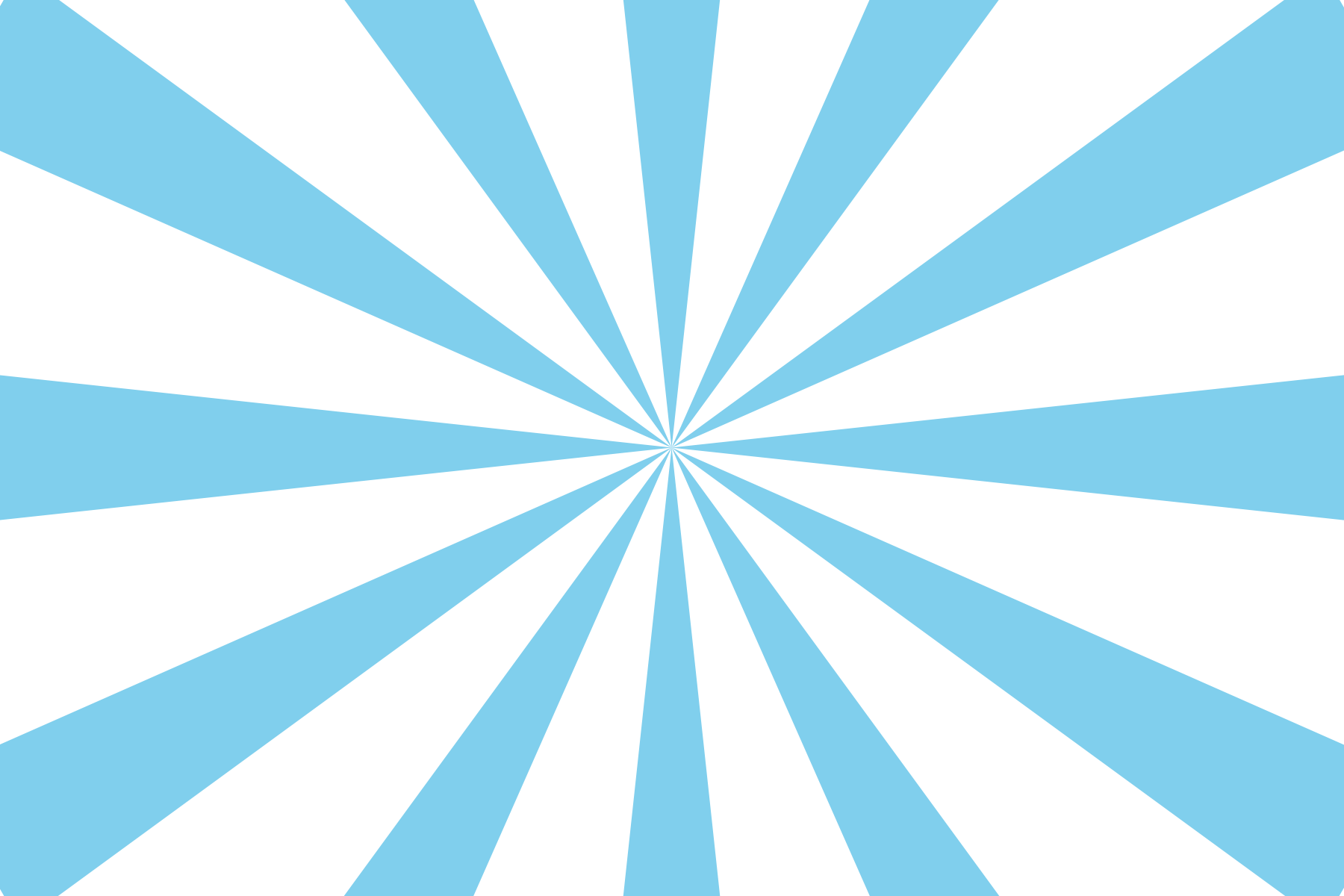 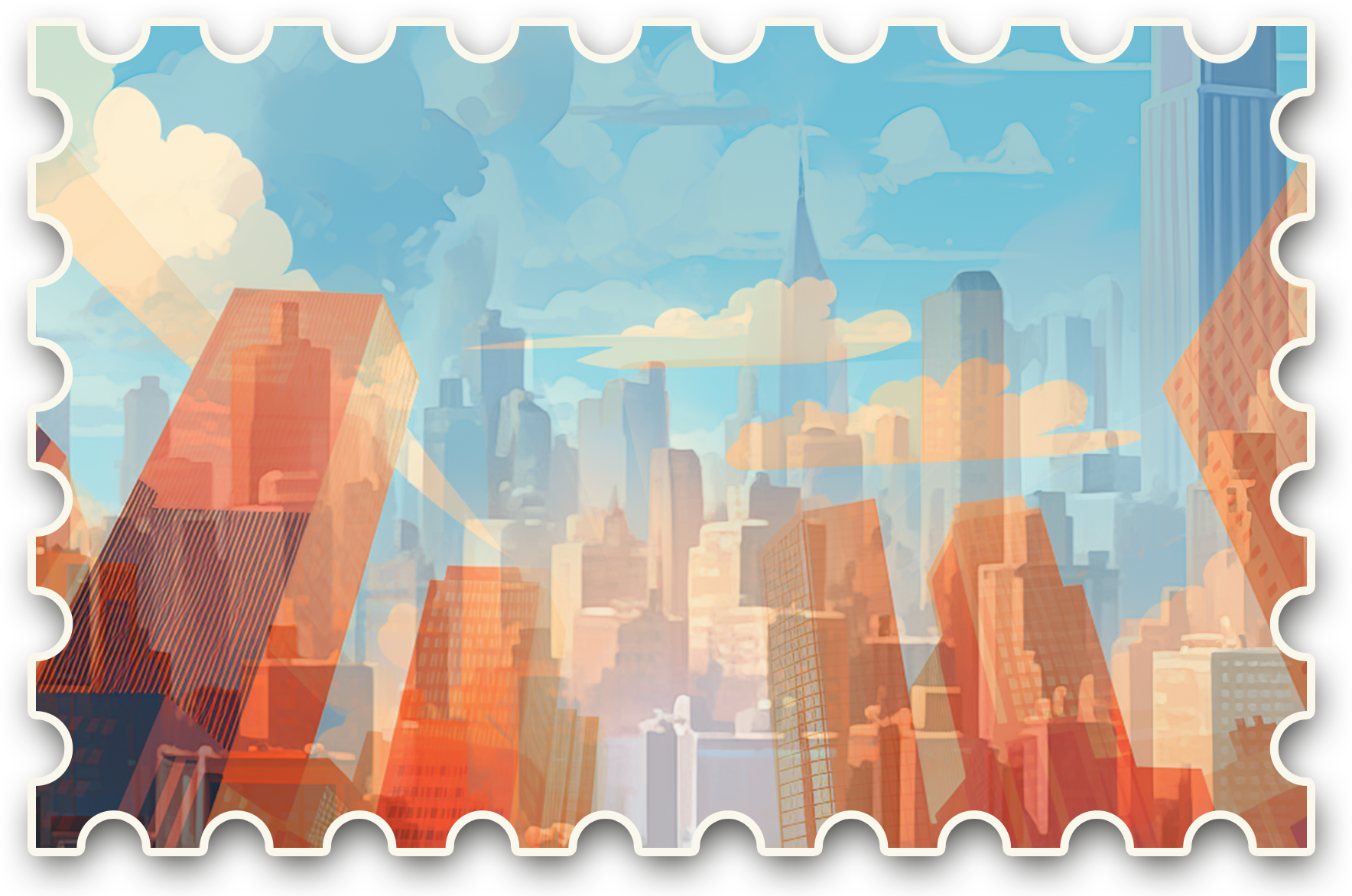 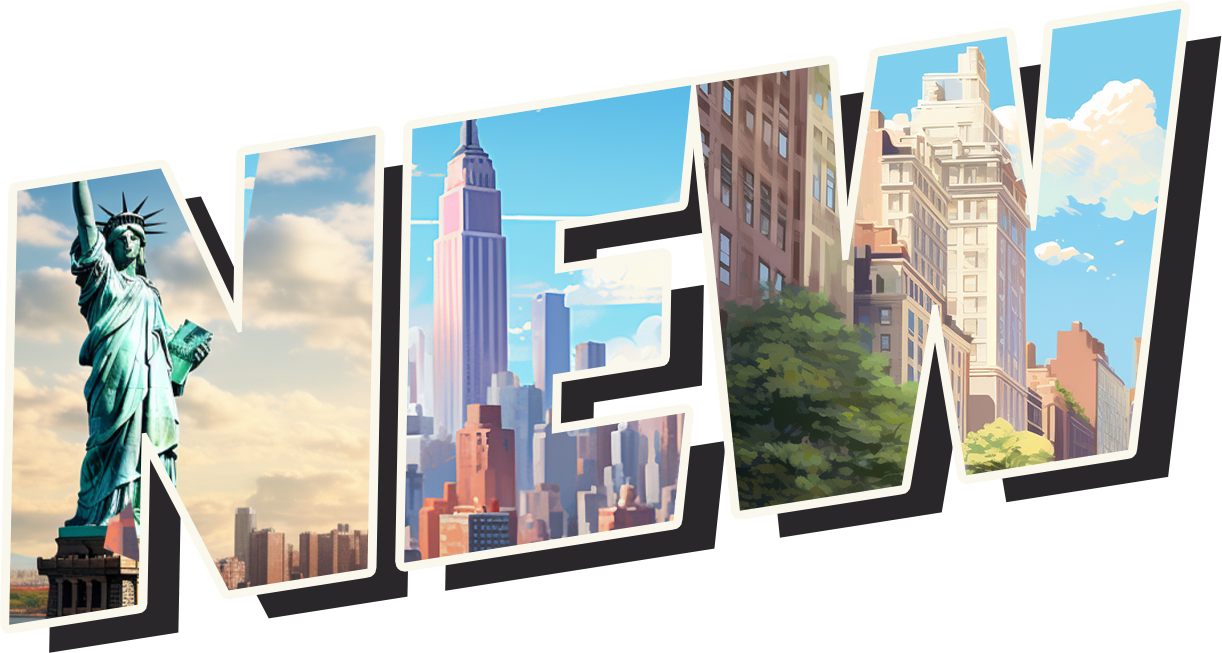 GREETINGS FROM
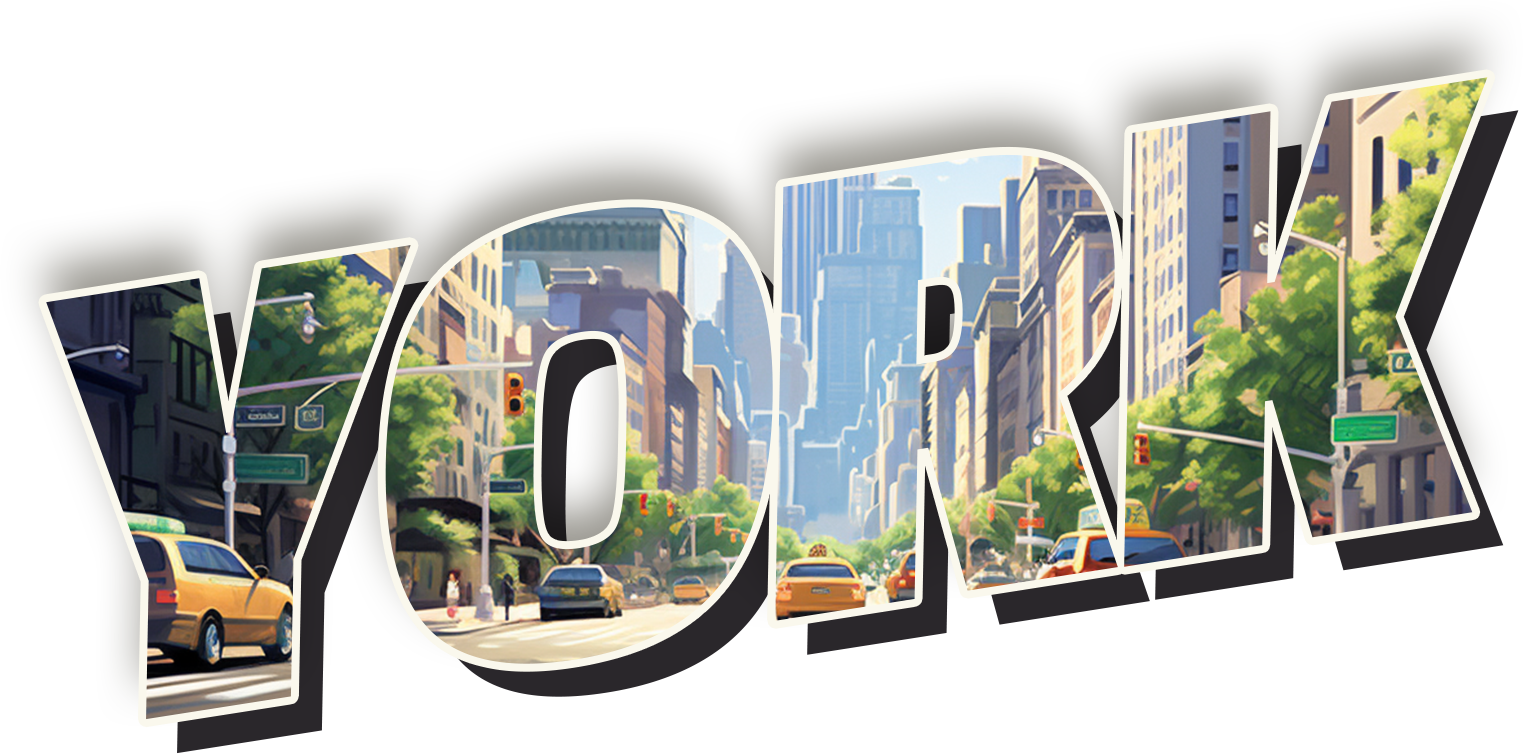 CITY
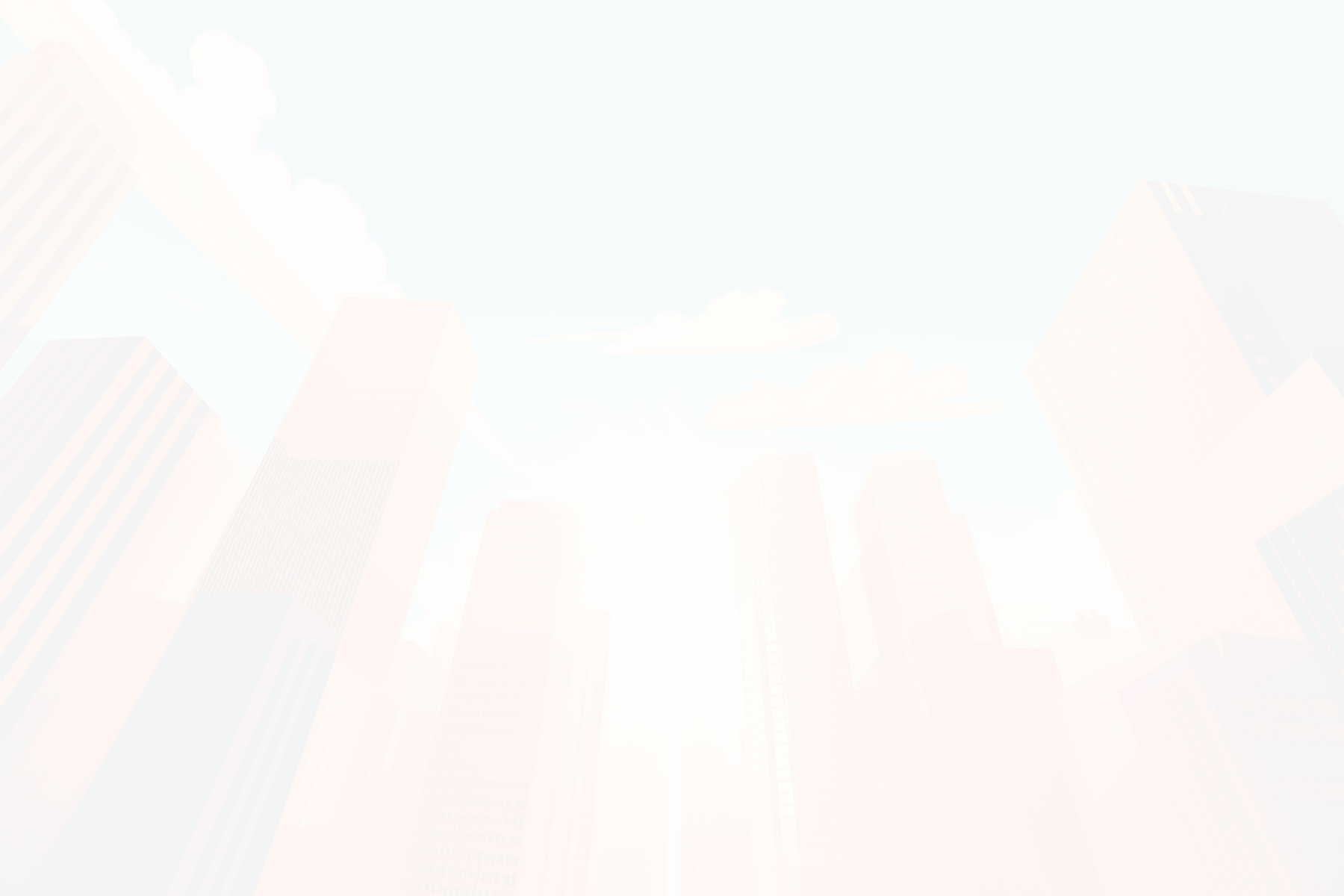 Greetings from New York Postcard